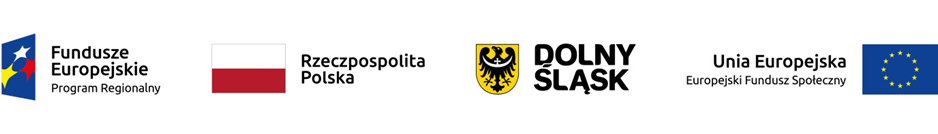 Aktywna integracja
RPO WD 2014-2020
Rola Dolnośląskiego Wojewódzkiego Urzędu Pracy
we wdrażaniu  Europejskiego Funduszu Społecznego
w ramach perspektywy finansowej 2007-2013 oraz 2014-2020
Wrocław, 10 kwietnia 2018 r.
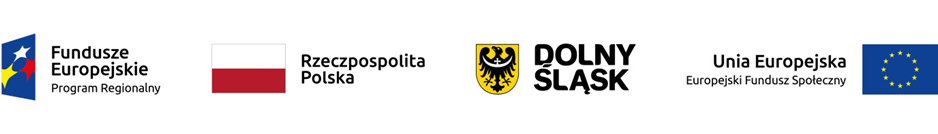 Konkurs nr RPDS.09.01.01-IP.02-02- 293/18

Konkurs w ramach:
Regionalnego Programu Operacyjnego
Województwa Dolnośląskiego 2014-2020
Oś priorytetowa 9 Włączenie społeczne
Działanie 9.1 Aktywna integracja 
Poddziałanie 9.1.1 Aktywna integracja – konkursy horyzontalne

na projekty OPS oraz PCPR na rzecz integracji społeczno- zawodowej z elementami usług specjalistycznego poradnictwa (prawnego, rodzinnego, psychologicznego) dla osób zagrożonych ubóstwem lub wykluczeniem społecznym, ich rodzin oraz osób z ich otoczenia w celu poprawy ich sytuacji społeczno-zawodowej
2
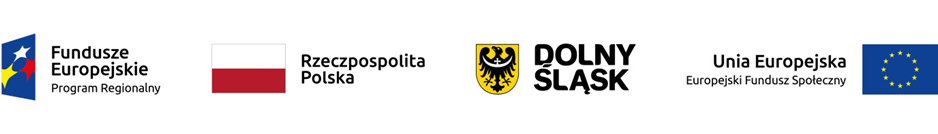 Ogólne informacje dotyczące konkursu 9.1.1 

Aktywna integracja – konkursy horyzontalne

Typ operacji: 9.1.A – kompleksowe projekty OPS oraz PCPR na rzecz integracji społeczno- zawodowej z elementami usług specjalistycznego poradnictwa (prawnego, rodzinnego, psychologicznego) dla osób zagrożonych ubóstwem lub wykluczeniem społecznym, ich rodzin oraz osób z ich otoczenia w celu poprawy ich sytuacji społeczno-zawodowej

Konkurs otwarty
3
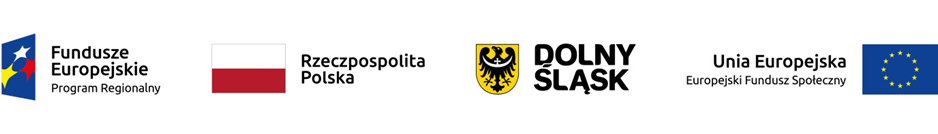 Kwota przeznaczona na dofinansowanie projektów w ramach konkursu (alokacja):
5 868 820 EURO
24 455 373 PLN
Mając na uwadze fakt, że alokacja w ramach Programu określona jest w Euro, dla prawidłowego określenia ww. limitu dostępnej alokacji IOK zastrzega możliwość zmiany kwoty przeznaczonej na dofinansowanie projektów w wyniku zmiany kursu walutowego.
4
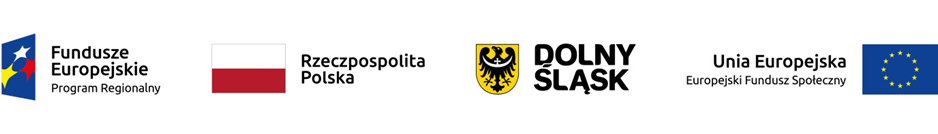 Kwota przeznaczona na dofinansowanie projektów:
dla I rundy konkursu: 2 968 820 EUR, tj. 12 371 073 PLN,
dla II rundy konkursu: 580 000 EUR, tj. 2 416 860 PLN,
dla III rundy konkursu: 580 000 EUR, tj. 2 416 860 PLN,
dla IV rundy konkursu:580 000 EUR, tj. 2 416 860 PLN,
dla V rundy konkursu:580 000 EUR, tj. 2 416 860 PLN,
dla VI rundy konkursu:580 000 EUR, tj. 2 416 860 PLN.
5
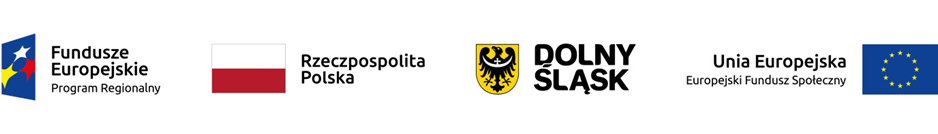 Maksymalny dopuszczalny poziom dofinansowania UE wydatków kwalifikowalnych na poziomie projektu wynosi 85%. 
Maksymalny poziom dofinansowania całkowitego wydatków kwalifikowalnych na poziomie projektu (środki UE i Budżetu Państwa) wynosi 85%. 
Minimalny udział wkładu własnego Beneficjenta w ramach konkursu wynosi 15%. 
Minimalna wartość projektu wynosi 50 000,00 PLN.
6
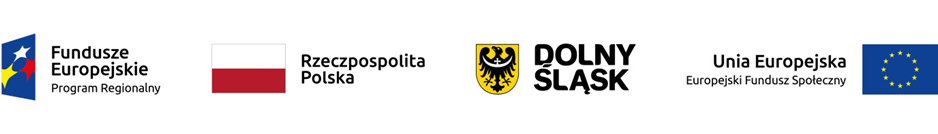 Przedmiot konkursu
Operacje 9.1. A, tj.: kompleksowe projekty Ośrodków Pomocy Społecznej oraz Powiatowych Centrów Pomocy Rodzinie z wykorzystaniem usług aktywnej integracji o charakterze:
 Społecznym, których celem jest nabycie, przywrócenie lub wzmocnienie kompetencji społecznych, zaradności, samodzielności i aktywności społecznej;
 Zawodowym, których celem jest pomoc w podjęciu decyzji dotyczącej wyboru lub zmiany zawodu, wyposażenie w kompetencje i kwalifikacje zawodowe oraz umiejętności pożądane na rynku pracy, pomoc w utrzymaniu zatrudnienia;
 Edukacyjnym, których celem jest wzrost poziomu wykształcenia, dostosowanie wykształcenia lub kwalifikacji zawodowych do potrzeb rynku pracy;
 Zdrowotnym, których celem jest wyeliminowanie lub złagodzenie barier zdrowotnych utrudniających funkcjonowanie w społeczeństwie lub powodujących oddalenie od rynku pracy.
7
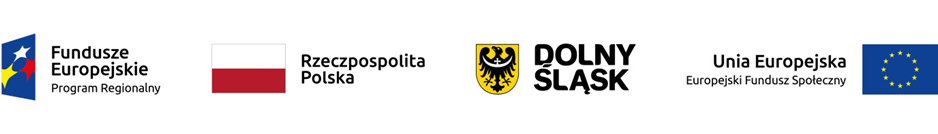 Przedmiot konkursu
Usługi aktywnej integracji o charakterze społecznym:
praca socjalna (jako element projektu);
specjalistyczne poradnictwo o charakterze prawnym, rodzinnym i psychologicznym (jako element projektu); 
organizowanie i finansowanie uczestnictwa w świetlicach i klubach, o których mowa w przepisach pomocy społecznej oraz przepisach o wychowaniu w trzeźwości i przeciwdziałaniu alkoholizmowi; 
usługi społeczne wspierające osoby z niepełnosprawnością (wyłącznie pod warunkiem, gdy ich udzielenie jest niezbędne, aby zapewnić indywidualizację i kompleksowość wsparcia dla uczestnika projektu) (np. usługi asystenckie, tłumacza, przewodnika osoby niewidomej); 
organizacja i finansowanie usług wspierających animację lokalną, w tym kosztów zatrudnienia animatora lokalnego, lidera klubu integracji społecznej, streetworkera, coacha;
8
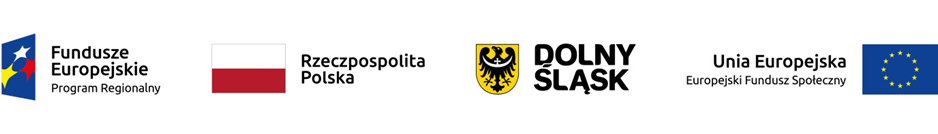 Przedmiot konkursu
Usługi aktywnej integracji o charakterze społecznym:
organizacja i finansowanie usług wsparcia i aktywizacji rodzin marginalizowanych, w tym kosztów zatrudnienia asystenta rodziny i koordynatora rodzinnej pieczy zastępczej (zgodnie z zapisami ustawy o wspieraniu rodziny i systemie pieczy zastępczej), mediatorów (wsparcie uruchamiane wyłącznie w zakresie, w jakim ich zatrudnienie jest niezbędne, aby zapewnić indywidualizację i kompleksowość wsparcia dla uczestnika projektu);
pomoc w uzyskaniu odpowiednich warunków mieszkaniowych, w tym w mieszkaniu chronionym, pomoc w uzyskaniu zatrudnienia, pomoc na zagospodarowanie w formie rzeczowej dla osób usamodzielnianych, w tym osób opuszczających pieczę zastępczą oraz bezdomnych;
organizacja i finansowanie kosztów wolontariatu, zgodnie z przepisami o działalności pożytku publicznego i o wolontariacie oraz kosztów zatrudnienia osoby prowadzącej klub wolontariuszy; 
organizacja i finansowanie metod pracy w środowisku rodzinnym; 
organizacja i finansowanie uczestnictwa w grupach i klubach samopomocowych, w tym kosztów zatrudnienia osoby prowadzącej klub lub grupę;
9
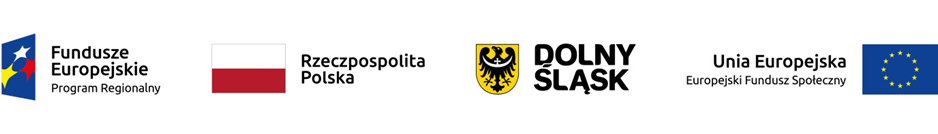 Przedmiot konkursu
Usługi aktywnej integracji o charakterze społecznym:
organizacja i finansowanie treningów kompetencji i umiejętności społecznych, w tym kosztów zatrudnienia i działania osoby prowadzącej treningi; 
organizacja i finansowanie interwencji kryzysowej i mediacji rodzinnej (wyłącznie pod warunkiem, gdy ich udzielenie jest niezbędne, aby zapewnić indywidualizację i kompleksowość wsparcia dla uczestnika projektu) 
udzielanie informacji o prawach i uprawnieniach, służące przywróceniu samodzielności życiowej, w tym powrotowi na rynek pracy; 
organizacja i finansowanie poradnictwa i wsparcia indywidualnego oraz grupowego w zakresie podniesienia kompetencji życiowych i umiejętności społeczno-zawodowych umożliwiających docelowo powrót do  życia społecznego, w tym powrót na rynek pracy i aktywizację zawodową; 
organizacja i finansowanie usług integracyjnych obejmujących edukację społeczną i obywatelską (jako element projektu);
kursy i szkolenia służące rozwijaniu umiejętności i kompetencji społecznych.
10
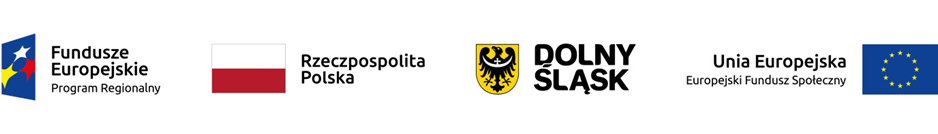 Przedmiot konkursu
Usługi aktywnej integracji o charakterze zawodowym:
uczestnictwo w zajęciach Centrum Integracji Społecznej; 
uczestnictwo w zajęciach Klubu Integracji Społecznej;
praktyka zawodowa lub staż (po konsultacji z właściwym powiatowym urzędem pracy w przypadku, gdy klientem jest osoba bezrobotna);
uczestnictwo w Warsztatach Terapii Zajęciowej poprzez finansowanie zajęć (w zakresie niefinansowanym przez PFRON); 
organizacja i finansowanie usług wspierających aktywizację zawodową, w tym: trenera pracy, doradcy zawodowego;
prace społecznie użyteczne (koszty prac społecznie użytecznych finansowane z Funduszu Pracy i/lub JST stanowią zawsze wkład własny w projekcie);
subsydiowane zatrudnienie;
wyposażenie lub doposażenie stanowiska pracy, w tym specjalistyczne wynikające z danej niepełnosprawności i indywidualnych potrzeb (wyłącznie w połączeniu z subsydiowanym zatrudnieniem);
11
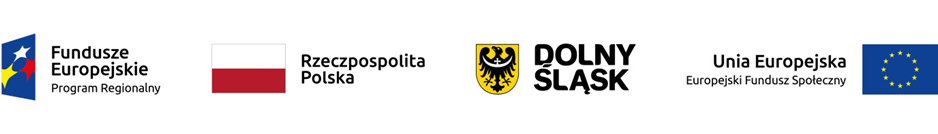 Przedmiot konkursu
Usługi aktywnej integracji o charakterze zawodowym:
poradnictwo zawodowe, pośrednictwo pracy;
zatrudnienie wspomagane obejmujące wsparcie osoby z niepełnosprawnością przez trenera pracy/ asystenta zawodowego u pracodawcy;
skierowanie do pracy w Zakładzie Aktywności Zawodowej i sfinansowanie kosztów zatrudnienia w ZAZ; 
skierowanie i sfinansowanie zajęć w ramach kształcenia ustawicznego (z wyłączeniem studiów wszystkich stopni, mających na celu uzyskanie zawodu lub przygotowanie zawodowe (po konsultacji z właściwym powiatowym urzędem pracy w przypadku, gdy klientem jest osoba bezrobotna);
kursy i szkolenia umożliwiające podniesienie kwalifikacji, kompetencji zawodowych lub umiejętności pożądanych na rynku pracy.
OPS i PCPR nie wdrażają samodzielnie usług aktywnej integracji o charakterze zawodowym. Wdrożenie tych usług w ramach projektów ww. jednostek jest możliwe wyłącznie przez podmioty wyspecjalizowane w zakresie aktywizacji zawodowej. Usługi aktywnej integracji o charakterze zawodowym nie mogą stanowić pierwszego elementu wsparcia w ramach ścieżki reintegracji.
12
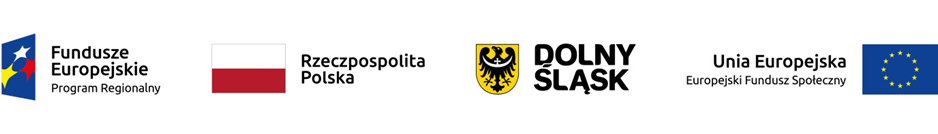 Przedmiot konkursu
Usługi aktywnej integracji o charakterze edukacyjnym:

skierowanie i sfinansowanie zajęć szkolnych, związanych z uzupełnieniem wykształcenia na poziomie podstawowym, gimnazjalnym, ponadgimnazjalnym lub policealnym oraz kosztów z nimi związanych;
Sfinansowanie kosztów nauki na poziomie wyższym dla osób pozostających lub opuszczających pieczę zastępczą;
organizacja i sfinansowanie usług wspierających aktywizację edukacyjną (np. broker edukacyjny, zajęcia dydaktyczno-wyrównawcze i korekcyjno -kompensacyjne).
13
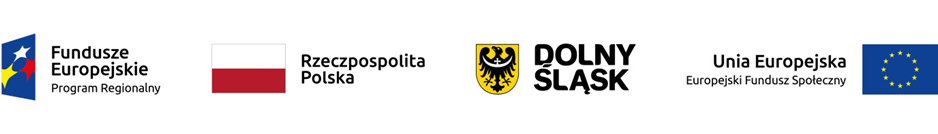 Przedmiot konkursu
Usługi aktywnej integracji o charakterze zdrowotnym:
skierowanie i sfinansowanie terapii psychologicznej, rodzinnej lub psychospołecznej dla rodzin lub osób; 
skierowanie i sfinansowanie programu korekcyjno-edukacyjnego dla osób stosujących przemoc w rodzinie, o którym mowa w przepisach o przeciwdziałaniu przemocy w rodzinie; 
skierowanie i sfinansowanie programu psychoterapii w zakładzie lecznictwa odwykowego w przypadku osób uzależnionych od alkoholu, w rozumieniu przepisów o wychowaniu w trzeźwości i przeciwdziałaniu alkoholizmowi; 
skierowanie i sfinansowanie programu terapeutycznego w zakładzie opieki zdrowotnej dla osób uzależnionych od narkotyków lub innych środków odurzających w rozumieniu przepisów o przeciwdziałaniu narkomanii;
sfinansowanie kosztów zespołów ćwiczeń fizycznych usprawniających psychoruchowo lub zajęć rehabilitacyjnych zgodnie z potrzebami osób z niepełnosprawnością.
Instrumenty aktywizacji zdrowotnej mogą stanowić wyłącznie uzupełnienie instrumentów aktywizacji społecznej, zawodowej i/lub edukacyjnej
14
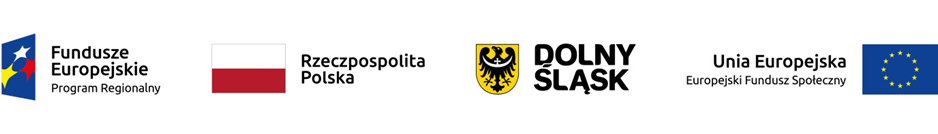 Przedmiot konkursu
Co jeszcze można sfinansować?

koszty opieki nad dzieckiem lub osobą zależną (na czas realizacji zajęć);
koszty ubezpieczenia zdrowotnego i następstw nieszczęśliwych wypadków;
koszty dojazdów i wyżywienia uczestników projektu oraz osób z ich otoczenia;
badania profilaktyczne lub specjalistyczne
Szczegółowe informacje znajdują się w załączniku nr 4 do Regulaminu konkursu
„Minimalny standard usług i katalog stawek…”
15
15
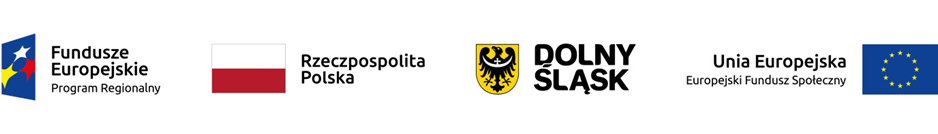 Kto może składać wnioski?
W ramach konkursu o dofinansowanie realizacji projektu mogą ubiegać się następujące  podmioty wyszczególnione w SzOOP RPO WD:
jednostki samorządu terytorialnego / jednostki organizacyjne pomocy społecznej
tj. Ośrodki Pomocy Społecznej i Powiatowe Centra Pomocy Rodzinie, których siedziba i obszar działania mieści się na obszarze województwa dolnośląskiego
16
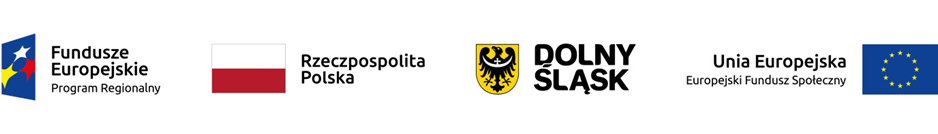 Kto może składać wnioski?
WNIOSKODAWCA – jak to zapisać we wniosku?

W części Wnioskodawca/Beneficjent należy wpisać nazwę Wnioskodawcy, tj. jednostki samorządu terytorialnego (odpowiednio Gminy lub Powiatu), 
Dane Wnioskodawcy: dane jednostki samorządu terytorialnego, 
W pkt 2.11 „Inne podmioty zaangażowane w realizację projektu” należy zamieścić dane jednostki organizacyjnej pomocy społecznej, która będzie realizowała projekt (poprzez wybranie z listy rozwijanej po ich wcześniejszym uzupełnieniu w części Partnerzy /Inne podmioty), 
Osoba uprawniona do podejmowania decyzji wiążących w imieniu Wnioskodawcy – właściwej jednostki samorządu terytorialnego – może umocować kierownika jednostki organizacyjnej pomocy społecznej do podpisania wniosku na podstawie pełnomocnictwa/ upoważnienia/ uchwały właściwego organu (skan dokumentu należy wówczas dołączyć do wniosku i wykazać w części Załączniki).
17
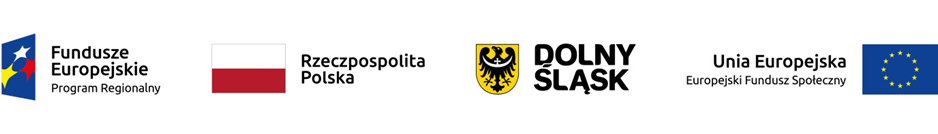 Grupa docelowa/ostateczni odbiorcy wsparcia
osoby zagrożone ubóstwem lub wykluczeniem społecznym;
najbliższe otoczenie osób wykluczonych bądź zagrożonych ubóstwem lub wykluczeniem społecznym (w takim zakresie, w jakim jest to niezbędne do udzielenia wsparcia dla osób zagrożonych ubóstwem lub wykluczeniem społecznym objętych wsparciem w ramach projektu)
IOK zwraca szczególną uwagę na prawidłowy dobór grupy docelowej
18
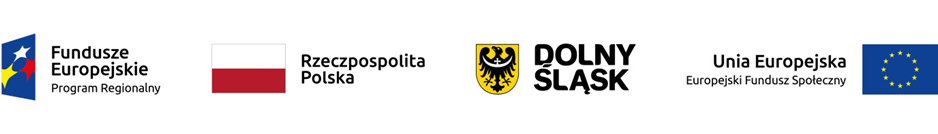 Grupa docelowa/ostateczni odbiorcy wsparcia
W przypadku osób bezrobotnych wsparcie jest kierowane do osób, wobec których zastosowanie wyłącznie instrumentów i usług rynku pracy jest niewystarczające i istnieje konieczność zastosowania w pierwszej kolejności usług aktywnej integracji o charakterze społecznym, co jest weryfikowane na podstawie oceny jego potrzeb i predyspozycji dokonanej przez beneficjenta.
Dla każdego uczestnika projektu należy określić jego status na rynku pracy poprzez przypisanie go do jednej z trzech rozłącznych grup:
bierni zawodowo
bezrobotni
pracujący

Szczegółowe definicje poszczególnych statusów znajdują się w załączniku nr 6 do Regulaminu konkursu „Zestawienie wskaźników”
Status na rynku pracy jest określany w dniu rozpoczęcia uczestnictwa w projekcie.
19
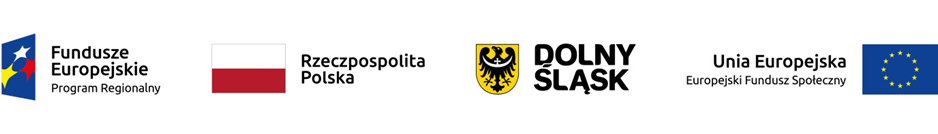 Grupa docelowa/ostateczni odbiorcy wsparcia
W ramach Działania 9.1 projekty nie mogą być skoncentrowane na wsparciu dzieci (osób poniżej 18 roku życia), z wyłączeniem projektów przeznaczonych dla osób:
będących w pieczy zastępczej i opuszczających tę pieczę;
nieletnich, wobec których zastosowano środki zapobiegania;
przebywających w MOW i MOS
20
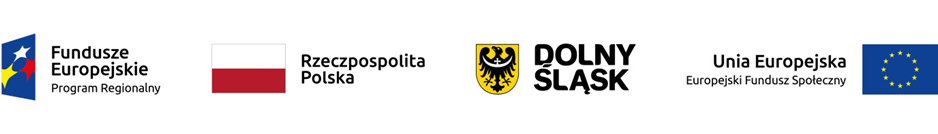 Okres realizacji projektu
IOK nie określa maksymalnego okresu realizacji projektu ani obligatoryjnego terminu, w którym musi się rozpocząć realizacja projektu.
ZALECAMY
ROZPOCZĘCIE REALIZACJI PROJEKTU: 
nie wcześniej niż dwa miesiąc po planowanym rozstrzygnięciu rundy konkursu, w ramach której został złożony wniosek 
nie później niż sześć miesięcy od planowanego rozstrzygnięcia rundy konkursu, w ramach której został złożony wniosek
21
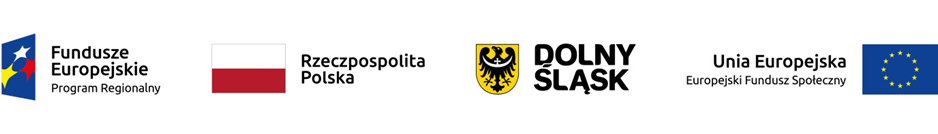 OCENA WNIOSKU O DOFINANSOWANIE
22
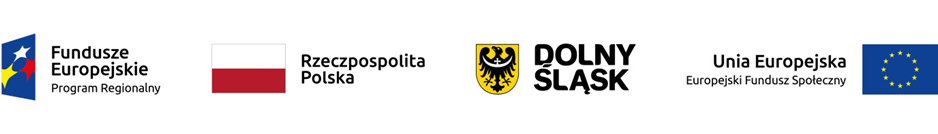 SYSTEM OCENY WNIOSKÓW
ocena formalna (ocena kryteriów formalnych i szczegółowych kryteriów dostępu) oraz weryfikacja wymogów formalnych – 21 dni
 ocena merytoryczna (ocena kryteriów horyzontalnych, merytorycznych i premiujących) – 60 dni*


negocjacje – 40 dni
*Termin ten nie obejmuje dodatkowych czynności, które muszą zostać wykonane, aby etap konkursu mógł zostać rozstrzygnięty
Cała ścieżka wyboru projektu od zakończenia naboru w ramach danego etapu konkursu do jego rozstrzygnięcia wyniesie maksymalnie 150 dni.
23
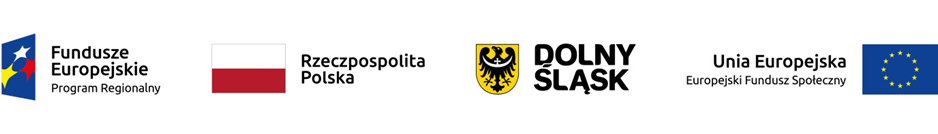 Wymogi formalne
Dotyczy braków formalnych i oczywistych omyłek
Wezwanie do korekty/uzupełnienia:
IOK wzywa do korekty/uzupełnienia elektronicznie poprzez moduł korespondencji w systemie SOWA EFS RPDS w terminie 7 dni.
Termin liczy się od dnia następującego po dniu wysłania wezwania.
Nie złożenie skorygowanego/uzupełnionego wniosku w terminie wskazanym przez IOK lub uzupełnienie wniosku niezgodnie z wezwaniem skutkuje pozostawieniem wniosku bez rozpatrzenia (wniosek nie jest kierowany do dalszych etapów oceny i nie przysługuje procedura odwoławcza).
24
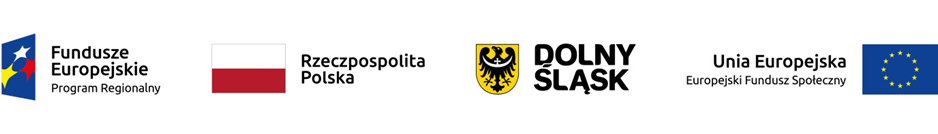 KRYTERIA WYBORU PROJEKTÓW
Projekt niespełniający któregokolwiek z kryteriów weryfikowanych na wcześniejszym etapie nie zostanie zakwalifikowany do kolejnego etapu.

Negocjacje prowadzone są tylko z Wnioskodawcami, którzy spełnili kryterium minimalnych wymagań, do wyczerpania kwoty środków przeznaczonych na konkurs.
25
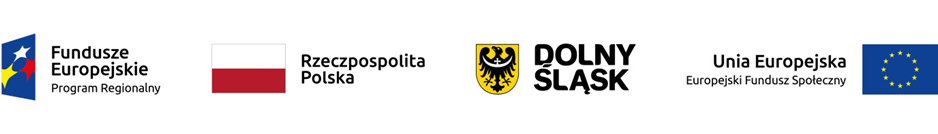 Kryteria formalne
26
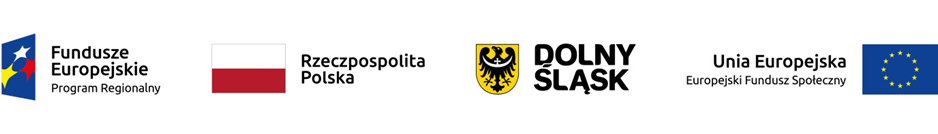 12 kryteriów formalnych

Część z nich  jest weryfikowana na podstawie oświadczeń wpisanych na stałe w części wniosku Oświadczenia

Przesłanie elektronicznej wersji  wniosku do instytucji organizującej konkurs w ramach naboru w systemie SOWA EFS RPDS oznacza równocześnie złożenie wszystkich zawartych we wniosku oświadczeń.
27
DOPUŚCILIŚMY MOŻLIWOŚĆ JEDNOKROTNEGO KORYGOWANIA WNIOSKU W PRZYPADKU NIESPEŁNIENIA WYBRANYCH KRYTERIÓW FORMALNYCH I DOSTĘPU
Wezwanie do korekty/uzupełnienia:
IOK wzywa do korekty/uzupełnienia elektronicznie poprzez moduł korespondencji w systemie SOWA EFS RPDS w terminie 7 dni.

Termin liczy się od dnia następującego po dniu wysłania wezwania.

Niezłożenie skorygowanego/uzupełnionego wniosku w terminie wskazanym przez IOK lub niespełnienie kryterium po dokonaniu korekty/uzupełnienia skutkuje negatywną oceną formalna wniosku.
Terminy liczone są w dniach kalendarzowych 
(np. jeśli IOK wyśle wezwanie 1.06, wówczas termin na złożenie skorygowanego / uzupełnionego wniosku upływa 8.06)
W przypadku pozostawienia wniosku bez rozpatrzenia Wnioskodawcy nie przysługuje protest.
28
KRYTERIA FORMALNE
Kryterium formalne nr 1 
Kwalifikowalność projektu

Kryterium formalne nr 2 
Kwalifikowalność typu projektu

Kryterium formalne nr 3
Kwalifikowalność Wnioskodawcy/Beneficjenta
Niespełnienie kryterium oznacza odrzucenie projektu
29
KRYTERIA FORMALNE
Kryterium formalne nr 4 Prawidłowość wyboru partnerów w projekcie
W ramach tego kryterium sprawdzane będzie czy wybór partnerów został dokonany w sposób prawidłowy, to znaczy:
wybór partnerów został dokonany przed złożeniem wniosku o dofinansowanie,
jeśli inicjującym projekt partnerski jest podmiot, o którym mowa w art. 3 ust. 1 ustawy z dnia 29 stycznia 2004 r. - Prawo zamówień publicznych, sprawdzane jest czy wybór partnerów spośród podmiotów innych niż wymienione w art. 3 ust. 1 pkt 1-3a tej ustawy, został dokonany z zachowaniem zasady przejrzystości i równego traktowania, w szczególności zgodnie z zasadami określonymi w art. 33 ust. 2 ustawy z dnia 11 lipca 2014 r. o zasadach realizacji programów w zakresie polityki spójności finansowanych w perspektywie finansowej 2014–2020.

Kryterium będzie weryfikowane na podstawie zapisów wniosku o dofinansowanie oraz dokumentów załączonych do wniosku.
30
KRYTERIA FORMALNE
Kryterium formalne nr 4 Prawidłowość wyboru partnerów w projekcie
JAK SPEŁNIĆ KRYTERIUM?
Do wniosku należy dołączyć dokument potwierdzający prawidłowość dokonania wyboru partnerów do projektu, np. list intencyjny, oświadczenie. Taki dokument powinien zawierać co najmniej:
datę sporządzenia/ podpisania dokumentu (wcześniejszą niż data złożenia wniosku);
wskazanie stron (podmiotów), które oświadczają chęć wspólnej realizacji projektu z wyróżnieniem Partnera Wiodącego;
tytuł projektu, który strony zdecydowały się realizować wspólnie;
oświadczenie o chęci wspólnej realizacji przedmiotowego projektu;
podpisy wszystkich stron partnerstwa.
31
KRYTERIA FORMALNE
Kryterium formalne nr 4 Prawidłowość wyboru partnerów w projekcie
JAK SPEŁNIĆ KRYTERIUM, JEŚLI PODMIOTEM INICJUJĄCYM PARTNERSTWO JEST PODMIOT Z SEKTORA FINANSÓW PUBLICZNYCH W ROZUMIENIU PRZEPISÓW O FINANSACH PUBLICZNYCH I DOKONUJE ON WYBORU PARTNERÓW SPOŚRÓD PODMIOTÓW SPOZA SEKTORA FINANSÓW PUBLICZNYCH?

Do wniosku należy dołączyć co najmniej następujące dokumenty:
wydruk ogłoszenia otwartego naboru partnerów ze strony internetowej Wnioskodawcy lub wskazanie we wniosku o dofinansowanie linka pod którym zamieszczono ogłoszenie;
wydruk informacji o podmiotach wybranych do pełnienia funkcji partnera ze strony internetowej Wnioskodawcy lub wskazanie we wniosku o dofinansowanie linka, pod którym zamieszczono informację;
skan potwierdzonej za zgodność z oryginałem wybranej oferty.
Dopuszcza się jednokrotne skierowanie projektu do poprawy/uzupełnienia.
32
KRYTERIA FORMALNE
Kryterium formalne nr 5 
Niepodleganie wykluczeniu z możliwości otrzymania dofinansowania
Kryterium formalne nr 6 
Zgodność z przepisami art. 65 ust. 6 i art. 125 ust. 3 lit. e) i f) Rozporządzenia Parlamentu Europejskiego i Rady (UE) nr 1303/2013 z dnia 17 grudnia 2013 r.
Kryterium formalne nr 7 Zakaz podwójnego finansowania
Kryterium formalne nr 8 Minimalna/maksymalna wartość projektu
Kryterium formalne nr 9 Wkład własny
Niespełnienie kryterium oznacza odrzucenie projektu
Dopuszcza się jednokrotne skierowanie projektu do poprawy/uzupełnienia.
33
KRYTERIA FORMALNE
Kryterium formalne nr 10 Uproszczone metody rozliczania wydatków
W projekcie, w którym wartość wkładu publicznego (środków publicznych) nie przekracza 100 000 EUR zastosowano kwoty ryczałtowe, o których mowa w Wytycznych w zakresie kwalifikowalności wydatków w ramach Europejskiego Funduszu Rozwoju Regionalnego, Europejskiego Funduszu Społecznego oraz Funduszu Spójności na lata 2014-2020. W sytuacjach określonych w Regulaminie konkursu zastosowano pozostałe uproszczone metody rozliczania wydatków, o których mowa w Wytycznych w zakresie kwalifikowalności wydatków w ramach Europejskiego Funduszu Rozwoju Regionalnego, Europejskiego Funduszu Społecznego oraz Funduszu Spójności na lata 2014-2020.
34
KRYTERIA FORMALNE
Kryterium formalne nr 10 Uproszczone metody rozliczania wydatków
JAK SPEŁNIĆ KRYTERIUM?

Kryterium weryfikowane jest na podstawie zapisów budżetu projektu, obowiązujące w przypadku kwot ryczałtowych dla projektów, których wartość wkładu publicznego (środków publicznych) nie przekracza 100 000 EUR. 

Do przeliczenia ww. kwoty na PLN należy stosować miesięczny obrachunkowy kurs wymiany stosowany przez KE aktualny na dzień ogłoszenia konkursu, tj. 4,1670 PLN z dnia 27.02.2018 r., co daje kwotę 417 700 PLN.
Dopuszcza się jednokrotne skierowanie projektu do poprawy/uzupełnienia.
35
KRYTERIA FORMALNE
Kryterium formalne nr 11
Kryterium niezalegania z należnościami
Kryterium formalne nr 12 
Pomoc de minimis
Niespełnienie kryterium oznacza odrzucenie projektu
36
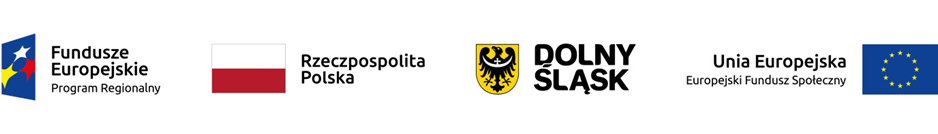 Kryteria dostępu
37
KRYTERIA DOSTĘPU
Kryterium dostępu nr 1 Kryterium efektywności społecznej i zatrudnieniowej

Czy projekt zakłada osiągnięcie minimalnych poziomów efektywności społecznej i zatrudnieniowej: 
– w odniesieniu do osób z niepełnosprawnościami minimalny poziom efektywności społecznej wynosi co najmniej 34% oraz efektywności zatrudnieniowej co najmniej 12% (jeżeli ta grupa stanowi grupę docelową lub jej część w ramach projektu), 
– w odniesieniu do pozostałych osób zagrożonych ubóstwem lub wykluczeniem społecznym minimalny poziom efektywności społecznej wynosi co najmniej 34% oraz efektywności zatrudnieniowej co najmniej 25%?
38
KRYTERIA DOSTĘPU
Kryterium dostępu nr 1 Kryterium efektywności społecznej i zatrudnieniowej
Kryterium efektywności zatrudnieniowej nie stosuje się do: 
osób nieletnich, wobec których zastosowano środki zapobiegania i zwalczania demoralizacji i przestępczości zgodnie z ustawą z dnia 26 października 1982 r. o postępowaniu w sprawach nieletnich oraz 
osób które w ramach projektu lub po zakończeniu jego realizacji podjęły naukę w formach szkolnych oraz 
osób do 18. roku życia lub do zakończenia przez nie realizacji obowiązku szkolnego i obowiązku nauki.
Dopuszcza się jednokrotne skierowanie projektu do poprawy/uzupełnienia.
39
KRYTERIA DOSTĘPU
Kryterium dostępu nr 2 Kryterium liczby wniosków

Czy Wnioskodawca złożył w ramach konkursu (w konkursach zamkniętych)/etapu konkursu (w konkursach otwartych) tylko jeden wniosek o dofinansowanie projektu, a w przypadku gdy Wnioskodawca/ Realizator jest jednostką organizacyjną pomocy społecznej realizującą zadania Ośrodka Pomocy Społecznej oraz Powiatowego Centrum Pomocy Rodzinie na obszarze miasta na prawach powiatu – czy złożył jeden wniosek o dofinansowanie projektu, w którym zaplanował łączną realizację działań właściwych dla Ośrodka Pomocy Społecznej oraz Powiatowego Centrum Pomocy Rodzinie?
Kryterium zostanie zweryfikowane na podstawie rejestru prowadzonego przez Instytucję Organizującą Konkurs
Niespełnienie kryterium oznacza odrzucenie projektu
40
KRYTERIA DOSTĘPU
Kryterium dostępu nr 3 Kryterium grupy docelowej

Czy projekt skierowany jest do osób z niepełnosprawnością w proporcji co najmniej takiej samej jak proporcja osób z niepełnosprawnością będących klientami danego PCPR w stosunku do ogólnej liczby wszystkich klientów danego PCPR (wg stanu na dzień 31.12.2017 r.) oraz wsparcie w ramach projektu zostało dostosowane do specyficznych potrzeb tej grupy docelowej?
KRYTERIUM DOTYCZY POWIATOWYCH CENTRÓW POMOCY RODZINIE
Dopuszcza się jednokrotne skierowanie projektu do poprawy/uzupełnienia.
41
KRYTERIA DOSTĘPU
Kryterium dostępu nr 4 Kryterium formy wsparcia

Czy Wnioskodawca przewidział dla każdego uczestnika projektu kompleksowe i zindywidualizowane wsparcie obejmujące realizację usług aktywnej integracji o charakterze co najmniej społecznym?
Wnioskodawca zobowiązany jest do zaplanowania dla uczestnika indywidualnej ścieżki wsparcia, odpowiadającej na potrzeby uczestnika, nieograniczającej możliwości dostępu do poszczególnych.
Dopuszcza się jednokrotne skierowanie projektu do poprawy/uzupełnienia.
42
KRYTERIA DOSTĘPU
Kryterium dostępu nr 5 Kryterium grupy docelowej
Czy Wnioskodawca zapewnia, że pierwszeństwo udziału w projekcie będą miały następujące grupy docelowe: 	
1) osoby lub rodziny zagrożone ubóstwem lub wykluczeniem społecznym doświadczające wielokrotnego wykluczenia społecznego, 
2) osoby o znacznym lub umiarkowanym stopniu niepełnosprawności, z niepełnosprawnością sprzężoną oraz osoby z zaburzeniami psychicznymi, w tym osoby z niepełnosprawnością intelektualną i osoby z całościowymi zaburzeniami rozwojowymi (w rozumieniu zgodnym z Międzynarodową Klasyfikacją Chorób i Problemów Zdrowotnych) 
3) osoby zagrożone ubóstwem lub wykluczeniem społecznym oraz środowiska lub lokalne społeczności zagrożone ubóstwem lub wykluczeniem społecznym w związku z rewitalizacją obszarów zdegradowanych 	
4) osoby lub rodziny korzystające z Programu Operacyjnego Pomoc Żywnościowa 2014-2020 (PO PŻ)?
Dopuszcza się jednokrotne skierowanie projektu do poprawy/uzupełnienia.
43
KRYTERIA DOSTĘPU
Kryterium dostępu nr 6 Kryterium demarkacji działań


Czy w przypadku, gdy projekt przewiduje uczestnictwo osób korzystających z Programu Operacyjnego Pomoc Żywnościowa 2014-2020 (PO PŻ), Wnioskodawca zobowiązał się, że zakres wsparcia dla tych osób lub rodzin nie będzie powielał działań, które dana osoba lub rodzina otrzymała lub otrzymuje z PO PŻ w ramach działań towarzyszących?
Dopuszcza się jednokrotne skierowanie projektu do poprawy/uzupełnienia.
44
KRYTERIA DOSTĘPU
Kryterium dostępu nr 7 Kryterium formy wsparcia
Czy wsparcie w ramach projektu dla uczestnika/rodziny objętych wsparciem będzie świadczone: 
na podstawie kontraktu socjalnego lub indywidualnych programów, o których mowa w ustawie z dnia 12 marca 2004 r. o pomocy społecznej i/lub dokumentów równoważnych w przypadku PCPR/ jednostki, która pełni w powiecie zadania PCPR i/lub 
przy wykorzystaniu Programu Aktywności Lokalnej w formie lokalnych programów pomocy społecznej, o których mowa w art. 110 ust. 10 oraz art. 112 ust. 13 ustawy z dnia 12 marca 2004 r. o pomocy społecznej i/lub 
projektów socjalnych?
Z powyższego obowiązku wyłączone są osoby biorące udział w projekcie jako otoczenie grupy docelowej.
Dopuszcza się jednokrotne skierowanie projektu do poprawy/uzupełnienia.
45
KRYTERIA DOSTĘPU
Kryterium dostępu nr 8 Kryterium współpracy
Czy Wnioskodawca zobowiązał się we wniosku o dofinansowanie do zawiązania współpracy z Ośrodkiem Wsparcia Ekonomii Społecznej, który funkcjonuje na obszarze realizacji projektu w zakresie tworzenia miejsc pracy w PES?
Współpraca z OWES to wymiana informacji pomiędzy Beneficjentem a OWES nt. działań podejmowanych w projekcie.
Lista OWES funkcjonujących na Dolnym Śląsku, które posiadają akredytację ministra właściwego do spraw zabezpieczenia społecznego i/lub z którymi IP DWUP podpisała umowy o dofinansowanie w ramach RPO WD będzie udostępniana na stronie internetowej IP DWUP przeznaczonej RPO WD.
Dopuszcza się jednokrotne skierowanie projektu do poprawy/uzupełnienia.
46
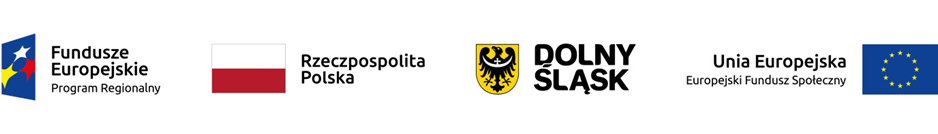 Uwaga! 
Projekt niespełniający któregokolwiek z kryteriów formalnych i/lub kryteriów dostępu zostanie odrzucony i nie będzie podlegał dalszej ocenie.
47
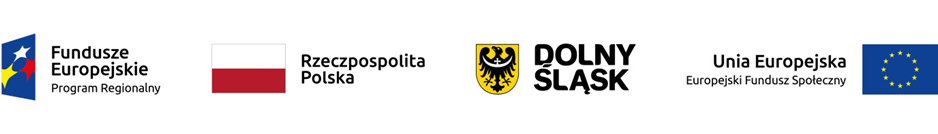 Kryteria horyzontalne
48
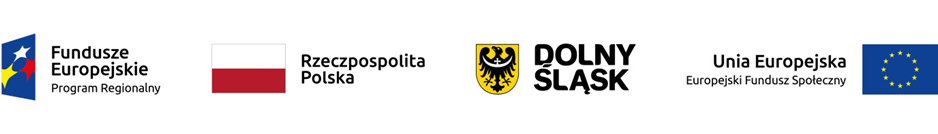 4 kryteria horyzontalne:
Kryterium zgodności projektu z prawem 
Czy projekt jest zgodny z przepisami prawa krajowego i unijnego?
Kryterium zgodności z właściwymi politykami i zasadami 	
Czy projekt jest zgodny z zasadą zrównoważonego rozwoju? 	
Kryterium zgodności z właściwymi politykami i zasadami 	
Czy projekt jest zgodny z zasadą równości szans kobiet i mężczyzn? 
Kryterium zgodności z właściwymi politykami i zasadami 		
Czy projekt jest zgodny z zasadą równości szans i niedyskryminacji, w tym dostępności dla osób z niepełnosprawnościami?
Kryteria horyzontalne są weryfikowane na podstawie treści wniosku o dofinansowanie.
Spełnienie każdego z kryteriów horyzontalnych może być przedmiotem negocjacji.
Niespełnienie powyższych kryteriów oznacza odrzucenie wniosku.
49
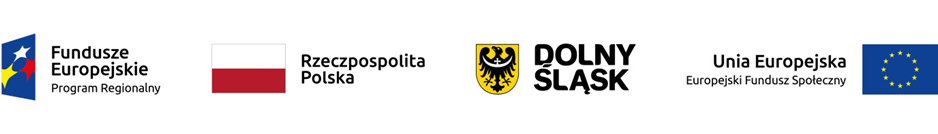 Kryteria merytoryczne
50
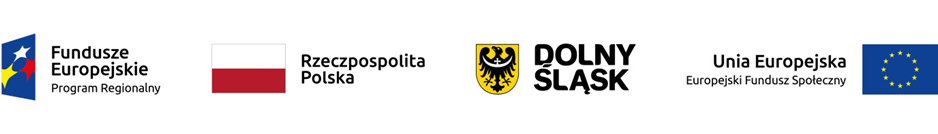 Kryteria merytoryczne
Treść kryteriów została dostosowana do nowego systemu oceniania wniosków: 
nie ma punktów warunkowych;
wskazano, spełnienie których kryteriów może być przedmiotem negocjacji;
negocjacje nie stanowią elementu oceny merytorycznej, ale odrębny etap oceny.
51
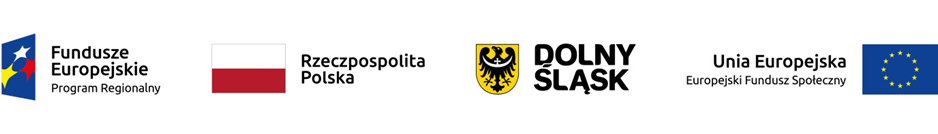 3 Kryteria premiujące

do zdobycia
25 punktów premiujących
52
KRYTERIA PREMIUJĄCE
Kryterium premiujące nr 1 Kryterium efektywności wsparcia
Czy projekt zakłada, że: 
co najmniej 12% osób zagrożonych ubóstwem lub wykluczeniem społecznym uzyska kwalifikacje po opuszczeniu projektu i/lub 
co najmniej 56% osób biernych zawodowo zagrożonych ubóstwem lub wykluczeniem społecznym poszukuje pracy po opuszczeniu projektu i/lub 
wskaźnik efektywności zatrudnieniowej zostanie osiągnięty na poziomie co najmniej 30%?
JAK TO POLICZYĆ? 
z mianownika liczby osób zagrożonych ubóstwem lub wykluczeniem społecznym należy wyłączyć osoby zagrożone ubóstwem biorące udział w projekcie jako otoczenie grupy docelowej.
ILE PUNKTÓW?
0 – brak wskaźnika
5 pkt – 1 wskaźnik
10 pkt – 2 wskaźniki
15 pkt – 3 wskaźniki
53
KRYTERIA PREMIUJĄCE
ILE PUNKTÓW?
5 pkt – projekt będzie realizowany w ramach partnerstwa publiczno–społeczno-prywatnego
Kryterium premiujące nr 2
Czy projekt będzie realizowany w ramach partnerstwa publiczno-społeczno-prywatnego? 

Kryterium premiujące nr 3
Czy projekt zakłada, że: 
w przypadku PCPR odsetek osób z niepełnosprawnościami jest większy o co najmniej 10 punktów procentowych niż minimalny poziom wymagany w kryterium dostępu nr 3; 
w przypadku OPS liczba osób z niepełnosprawnościami wynosi co najmniej 20% grupy docelowej?
ILE PUNKTÓW?
5 pkt – projekt kieruje wsparcie do osób z niepełnosprawnościami w wymaganej w kryterium wartości/proporcji
JAK LICZYĆ?
Odsetek osób z niepełnosprawnościami obliczany jest w odniesieniu do uczestników projektu z wyłączeniem osób z otoczenia grupy docelowej.
54
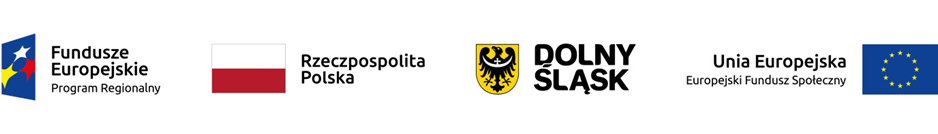 Kryteria etapu negocjacji
55
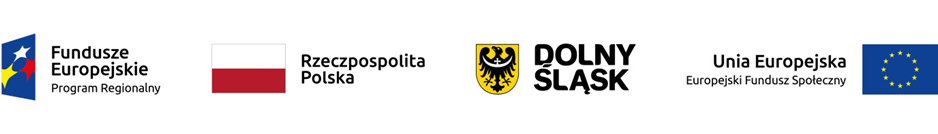 Kryterium spełnienia warunków postawionych przez oceniających lub przewodniczącego KOP
Czy negocjacje zakończyły się wynikiem pozytywnym to znaczy czy zostały udzielone informacje i wyjaśnienia wymagane podczas negocjacji lub spełnione zostały warunki określone przez oceniających lub przewodniczącego KOP podczas negocjacji oraz czy do projektu nie wprowadzono innych nieuzgodnionych w ramach negocjacji zmian? 
Ocena spełniania kryterium obejmuje weryfikację: 
Czy do wniosku zostały wprowadzone korekty wskazane przez oceniających w kartach oceny projektu lub przez przewodniczącego KOP lub inne zmiany wynikające z ustaleń dokonanych podczas negocjacji?
Czy KOP uzyskała od Wnioskodawcy/Beneficjenta informacje i wyjaśnienia dotyczące określonych zapisów we wniosku, wskazanych przez oceniających w kartach oceny projektu lub przewodniczącego KOP?
Czy do wniosku zostały wprowadzone inne zmiany niż wynikające z kart oceny projektu lub uwag przewodniczącego KOP lub ustaleń wynikających z procesu negocjacji?
Udzielenie odpowiedzi: „TAK” na pytanie nr 1 i 2 oraz odpowiedzi „NIE” na pyt nr 3 oznacza spełnienie kryterium.
56
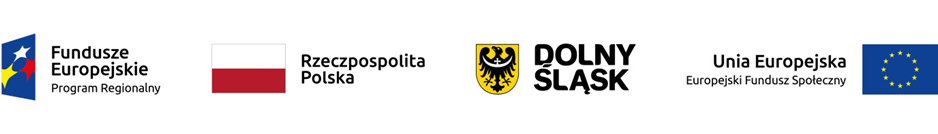 Minimalny standard usług i katalog stawek
57
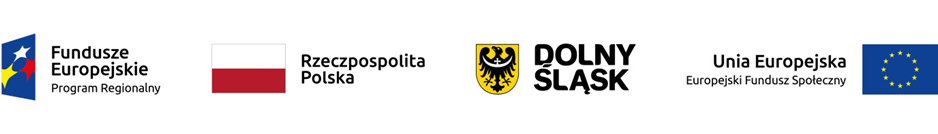 Co nowego?
Rodzaj wsparcia niezależny od statusu na rynku pracy i profilu osoby bezrobotnej.
W cel ustalenia, czy osoba bezrobotna może być uczestnikiem projektu, beneficjent musi ustalić na podstawie na podstawie oceny jego potrzeb i predyspozycji, czy istnieje konieczność zastosowania w pierwszej kolejności usług aktywnej integracji o charakterze społecznym.
W ramach projektów OPS wsparciem są obejmowane osoby bezrobotne, które korzystają z pomocy społecznej lub kwalifikują się do objęcia wsparciem pomocy społecznej, w myśl ustawy z dnia 12 marca 2004 r. o pomocy społecznej, i którym do aktywizacji zawodowej niezbędne jest w pierwszej kolejności udzielenie wsparcia w zakresie integracji społecznej.
Odejście od stosowania kalkulowanego kosztu wsparcia na uczestnika 
– budżet wyłącznie w oparciu o koszty rzeczywiste
Szkolenia i kursy mogą być realizowane w ramach instrumentów społecznych (rozwijanie umiejętności i kompetencji społecznych) 
lub zawodowych (podniesienie kwalifikacji, kompetencji zawodowych lub umiejętności pożądanych na rynku pracy)
58
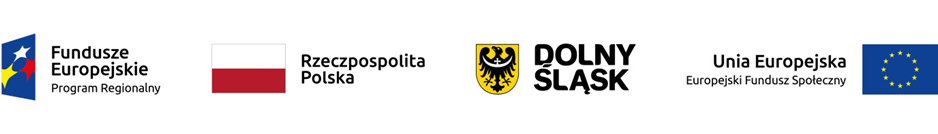 Co nowego?
Usług o charakterze zawodowym mogą być realizowane przez:
partnerów OPS lub PCPR w ramach projektów partnerskich;
PUP na podstawie porozumienia o realizacji Programu Aktywizacja i Integracja, o którym mowa w ustawie z dnia 20 kwietnia 2004 r. o promocji zatrudnienia i instytucjach rynku pracy i na zasadach określonych w tej ustawie;
podmioty wybrane w ramach zlecenia zadania publicznego na zasadach określonych w ustawie z dnia 24 kwietnia 2003 r. o działalności pożytku publicznego i o wolontariacie lub zgodnie z art. 15a ustawy z dnia 27 kwietnia 2006 r. o spółdzielniach socjalnych;
podmioty danej jednostki samorządu terytorialnego wyspecjalizowane w zakresie reintegracji zawodowej, o ile zostaną wskazane we wniosku o dofinansowanie projektu jako realizatorzy projektu;
podmioty wybrane na zasadach dotyczących udzielania zamówień określonych w Wytycznych w zakresie kwalifikowalności wydatków w ramach Europejskiego Funduszu Rozwoju Regionalnego, Europejskiego Funduszu Społecznego oraz Funduszu Spójności na lata 2014-2020.
59
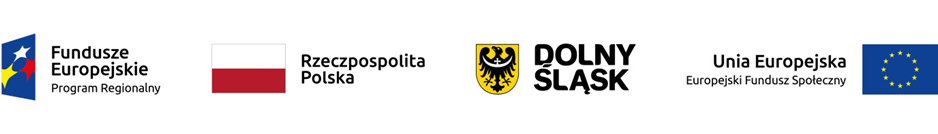 Dostępność projektu dla osób z niepełnosprawnościami
60
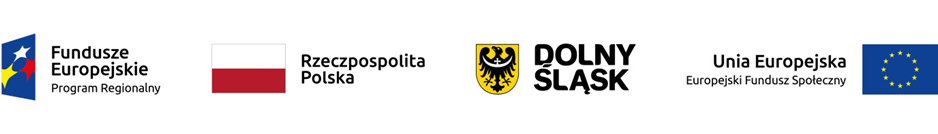 Dostępność projektu dla osób z niepełnosprawnościami
Instrukcja wypełniania wniosku o dofinansowanie wskazuje,  których częściach wniosku należy zamieścić informacje dotyczące dostępności projektu i w jakim zakresie.
Na stronie internetowej www.rpo.dwup.pl w części „Pobierz poradniki i publikacje” został zamieszczony poradnik dla podmiotów realizujących projekty dotyczący dostępności projektu dla osób z niepełnosprawnościami.
Nie może zostać dofinansowany projekt, jest niedostępny dla osób z niepełnosprawnościami. Jeżeli wniosek zawiera jakiekolwiek zapisy dyskryminujące osoby z niepełnosprawnościami w dostępie do projektu, to projekt jest niedostępny. Dotyczy to zarówno uczestników projektu jak i kadry projektu.
W każdym przypadku, gdy w projekcie będą tworzone jakiekolwiek zasoby multimedialne (np. strona internetowa, filmy, audycje itp.), musza one spełniać standard dostępności WCAG 2.0 na poziomie co najmniej AA.
61
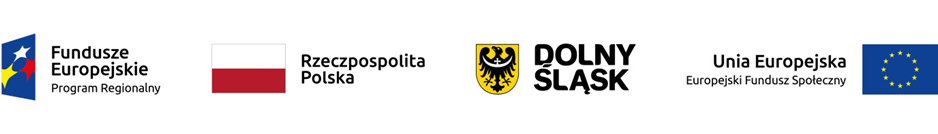 Mechanizm racjonalnych usprawnień
Mechanizmy racjonalnych usprawnień to konieczne i odpowiednie zmiany oraz dostosowania, nienakładające nieproporcjonalnego lub nadmiernego obciążenia, rozpatrywane osobno dla każdego konkretnego przypadku, w celu zapewnienia osobom z niepełnosprawnościami możliwości korzystania z wszelkich praw człowieka i podstawowych wolności oraz ich wykonywania na zasadzie równości z innymi osobami. Łączny koszt racjonalnych usprawnień na jednego uczestnika w projekcie nie może przekroczyć 12 tys. PLN.
W projektach dedykowanych wyłącznie lub przede wszystkim osobom z niepełnosprawnościami, szczególnie z rozpoznanymi specjalnymi potrzebami uczestników, wydatki na sfinansowanie racjonalnych usprawnień należy zaplanować na poziomie wniosku o dofinansowanie projektu. Wówczas limit 12 tys. PLN na uczestnika nie obowiązuje. Natomiast konieczne jest wskazanie we wniosku diagnozy potrzeb danej grupy oraz zaplanowanie działań i wskaźników adekwatnych do skali środków przeznaczonych na wsparcie bezpośrednie osoby/uczestnika, prowadzące do uzyskania przez nią korzyści. W przypadku projektów, w których założono X% udział osób z niepełnosprawnościami, ale nie jest możliwe precyzyjne wskazanie rodzajów niepełnosprawności i specjalnych potrzeb z nich wynikających, nie należy z góry zakładać określonych kosztów związanych z racjonalnymi usprawnieniami.
W projektach ogólnodostępnych Wnioskodawca nie powinien zabezpieczać w ramach budżetu projektów środków na ewentualną konieczność sfinansowania mechanizmu racjonalnych usprawnień, ponieważ nie ma pewności, że w projekcie wystąpi udział osób z niepełnosprawnością (w tym z określonym rodzajem). W przypadku projektów ogólnodostępnych mechanizm racjonalnych usprawnień jest uruchamiany w momencie pojawienia się w projekcie osoby z niepełnosprawnością, a limit tego mechanizmu wynosi 12 tys. PLN/ osobę.
62
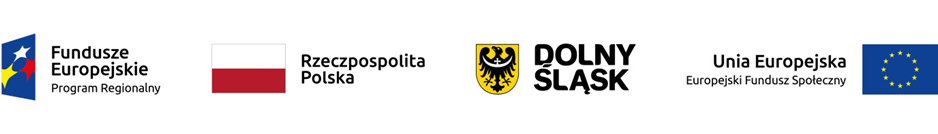 Koncepcja „uniwersalnego projektowania”
Koncepcja uniwersalnego projektowania - projektowanie produktów, środowiska, programów i usług w taki sposób, by były użyteczne dla wszystkich, w możliwie największym stopniu, bez potrzeby adaptacji lub specjalistycznego projektowania. Uniwersalne projektowanie nie wyklucza możliwości zapewniania dodatkowych udogodnień dla szczególnych grup osób z niepełnosprawnościami, jeżeli jest to potrzebne.
Co do zasady, wszystkie produkty projektów realizowanych ze środków EFS, EFRR i FS (produkty, towary, usługi, infrastruktura) są dostępne dla wszystkich osób, w tym również dostosowane do zidentyfikowanych potrzeb osób z niepełnosprawnościami. Oznacza to, że muszą być zgodne z koncepcją uniwersalnego projektowania, opartego na ośmiu regułach:
1. Użyteczność dla osób o różnej sprawności
2. Elastyczność w użytkowaniu
3. Proste i intuicyjne użytkowanie
4. Czytelna informacja
5. Tolerancja na błędy
6. Wygodne użytkowanie bez wysiłku
7. Wielkość i przestrzeń odpowiednie dla dostępu i użytkowania
8. Percepcja równości
Wszystkie projekty (zarówno z EFS jak i z EFRR) powinny być dostępne dla osób niepełnosprawnych – co nie oznacza automatycznie, że muszą być one uniwersalnie zaprojektowane, tzn. od razu, z góry zapewniać zestaw wszelkiego rodzaju możliwych ułatwień dla różnych rodzajów niepełnosprawności . To dotyczy tylko projektów, w których powstaje nowa infrastruktura lub istniejąca jest znacząco przebudowywana.
63
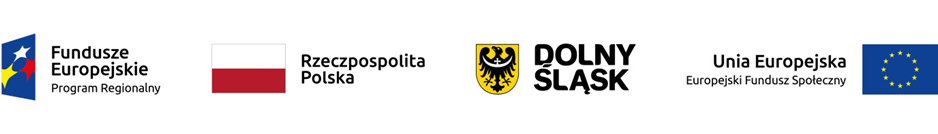 Najczęstsze problemy na etapie sporządzania wniosku o dofinansowanie przez pryzmat doświadczeń wynikających z procesu oceny wniosków
64
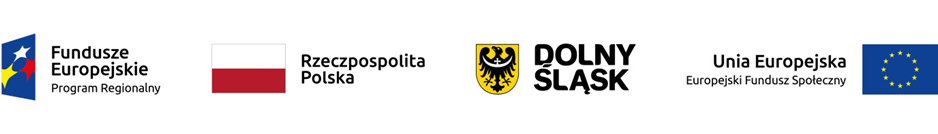 Najczęstsze problemy na etapie sporządzania wniosku o dofinansowanie przez pryzmat doświadczeń wynikających z procesu oceny wniosków
Brak znajomości regulaminu konkursu i lub załączników.
Kopiowanie treści wniosków złożonych w odpowiedzi na inne konkursy.
Błędna nazwa Wnioskodawcy lub błędne wykazywanie partnerów i innych podmiotów zaangażowanych w realizację projektu.
Opis wsparcia w projekcie nie jest jednoznacznie powiązany z instrumentem wymienionym w regulaminie konkursu.
Zbyt ogólne pozycje budżetowe, brak wyliczeń, brak uzasadnienia ponoszonych wydatków i przyjętych jednostek miary pod budżetem projektu.
Uwzględnianie w budżetach wydatków związanych z organizacją wsparcia dodatkowego, które nie zostało przewidziane zapisami regulaminu konkursu.
Niezastosowanie metody rozliczania projektu w oparciu o kwoty ryczałtowe w projektach o wartości wkładu publicznego nieprzekraczającej 100 tys. euro.
Niekorzystny rozkład zadań lub dobór wskaźników i źródeł ich weryfikacji w projektach rozliczanych na podstawie metod uproszczonych (kwot ryczałtowych).
65
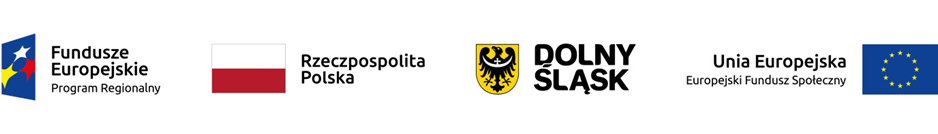 Najczęstsze problemy na etapie sporządzania wniosku o dofinansowanie przez pryzmat doświadczeń wynikających z procesu oceny wniosków
Niewłaściwe ujmowanie wydatków na zakup środków trwałych.
Środki trwałe, ze względu na sposób ich wykorzystania w ramach i na rzecz projektu, dzielą się na:
środki trwałe bezpośrednio powiązane z przedmiotem projektu (np. wyposażenie placówki wsparcia dziennego tworzonej w ramach projektu),
środki trwałe wykorzystywane w celu wspomagania procesu wdrażania projektu (np. rzutnik na szkolenia).
Wydatki poniesione na zakup środków trwałych, o których mowa lit. a, a także koszty ich dostawy, montażu i uruchomienia, mogą być kwalifikowalne w całości lub części swojej wartości zgodnie ze wskazaniem beneficjenta opartym o faktyczne wykorzystanie środka trwałego na potrzeby projektu.
Wydatki poniesione na zakup środków trwałych, o których mowa w pkt 1 lit. b, mogą być kwalifikowalne wyłącznie w wysokości odpowiadającej odpisom amortyzacyjnym za okres, w którym były one wykorzystywane na rzecz projektu. W takim przypadku rozlicza się wydatki do wysokości odpowiadającej odpisom amortyzacyjnym i stosuje warunki i procedury określone w sekcji 6.12.2 Wytycznych w zakresie kwalifikowalności wydatków. W takim przypadku wartość środków trwałych nie wchodzi do limitu środków trwałych i cross-financingu.
66
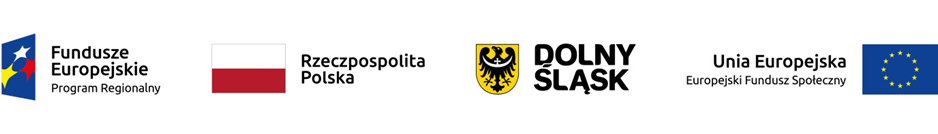 Najczęstsze problemy na etapie sporządzania wniosku o dofinansowanie przez pryzmat doświadczeń wynikających z procesu oceny wniosków
Nieznajomość definicji wskaźników i ich powiązania ze statusem uczestnika na rynku pracy w momencie rozpoczęcia udziału w projekcie – co wpływa na błędne wyliczenia wskaźników. 
Zbyt ogólny opis grupy docelowej, który nie pozwala na weryfikację założonych wartości docelowych wskaźników.
Brak wszystkich obligatoryjnych wskaźników.
67
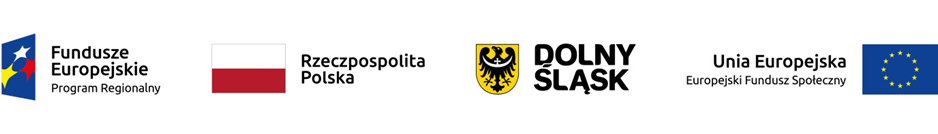 Wskaźniki
68
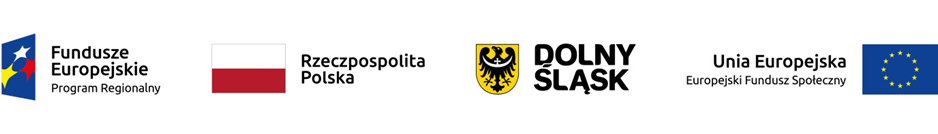 Wskaźniki

We wniosku należy wskazać wszystkie wskaźniki programowe adekwatne do projektu 
przy czym 
należy wybrać co najmniej jeden spośród wskaźników programowych (produktu lub rezultatu) oraz wszystkie wskaźniki horyzontalne.

Jeżeli wskaźniki programowe są niewystarczające do monitorowania realizacji projektu, można ustalić wskaźniki specyficzne dla projektu.

Należy także wpisać we wniosku i monitorować wskaźniki efektywności społecznej i wskaźniki efektywności zatrudnieniowej w sposób określony w załączniku nr 5 do Regulaminu konkursu - część a), b) i c).
69
WSKAŹNIKI PROGRAMOWE - WSKAŹNIKI PRODUKTU
Liczba osób zagrożonych ubóstwem lub wykluczeniem społecznym objętych wsparciem w programie [osoby]



Liczba osób z niepełnosprawnościami objętych wsparciem w programie [osoby]
Definicja osób zagrożonych ubóstwem lub wykluczeniem społecznym znajduje się w Słowniku skrótów i pojęć zamieszczonym w Regulaminie konkursu.
Przynależność do grupy osób z niepełnosprawnościami określana jest w momencie rozpoczęcia udziału w projekcie.
Szczegółowe informacje znajdują się w załączniku nr 6 do Regulaminu konkursu „Zestawienie wskaźników możliwych do zastosowania w ramach konkursu”
70
WSKAŹNIKI PROGRAMOWE - WSKAŹNIKI REZULTATU
Liczba osób zagrożonych ubóstwem lub wykluczeniem społecznym, które uzyskały kwalifikacje po opuszczeniu programu [osoby]


Liczba osób zagrożonych ubóstwem lub wykluczeniem społecznym poszukujących pracy po opuszczeniu programu [osoby]	


Liczba osób zagrożonych ubóstwem lub wykluczeniem społecznym pracujących po opuszczeniu programu (łącznie z pracjącymi na własny rachunek) [osoby]
Kwalifikacje – formalny wynik oceny i walidacji, który uzyskuje się w sytuacji, kiedy właściwy organ uznaje, że dana osoba osiągnęła efekty uczenia się spełniające określone standardy.
Wskaźnik obejmuje osoby bierne zawodowo w momencie rozpoczęcia udziału w projekcie.
Szczegółowe informacje znajdują się w załączniku nr 6 do Regulaminu konkursu „Zestawienie wskaźników możliwych do zastosowania w ramach konkursu”
71
WSKAŹNIKI PROGRAMOWE - WSKAŹNIKI HORYZONTALNE
Liczba projektów, w których sfinansowano koszty racjonalnych usprawnień dla osób z niepełnosprawnościami [szt.]
Liczba obiektów dostosowanych do potrzeb osób z niepełnosprawnościami [szt.]
Liczba osób objętych szkoleniami/doradztwem w zakresie kompetencji cyfrowych [osoby]
Liczba podmiotów wykorzystujących technologie informacyjno – komunikacyjne (TIK) [szt.]
Wartość wskaźników horyzontalnych na etapie składania wniosku o dofinansowanie może być równa 0 (zero).
Szczegółowe informacje znajdują się w załączniku nr 6 do Regulaminu konkursu „Zestawienie wskaźników możliwych do zastosowania w ramach konkursu”
72
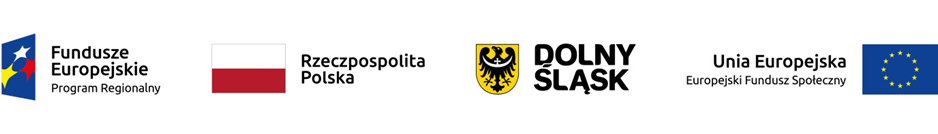 Informacje dotyczące składania wniosków
73
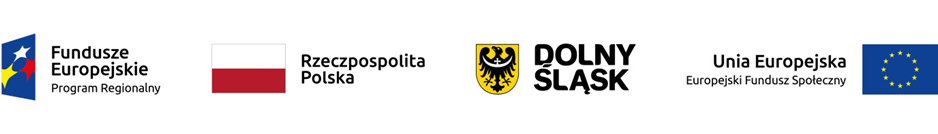 Nabór wniosków za pośrednictwem systemu 
SOWA EFS RPDS 
rozpocznie się:	25.04.2018 r. o godz. 00:01 
zakończy się:	30.10.2018 r. o godz. 15:30
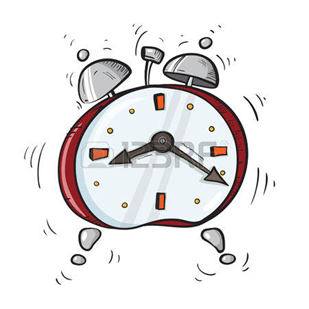 I RUNDA KONKURSU:   25.04 – 29.05.2018 r.
II RUNDA KONKURSU:  30.05 – 29.06.2018 r.
III RUNDA KONKURSU: 30.06 – 31.07.2018 r.
IV RUNDA KONKURSU:   1.08 – 31.08.2018 r.
V RUNDA KONKURSU:    1.09 – 28.09.2018 r.
VI RUNDA KONKURSU: 29.09 – 30.10.2018 r.
IOK nie wymaga złożenia wersji papierowej wniosku o dofinansowanie.
IOK uznaje się datę złożenia wersji elektronicznej wniosku w systemie obsługi wniosków aplikacyjnych SOWA EFS RPDS (decyduje data zegara systemowego SOWA EFS RPDS).
74
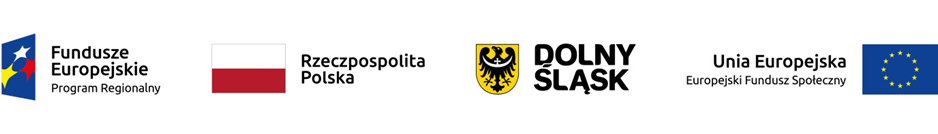 ORIENTACYJNY TERMIN ROZSTRZYGNIĘCIA KONKURSU

  I RUNDA KONKURSU: PAŹDZIERNIK 2018 R.
 II RUNDA KONKURSU: LISTOPAD 2018 R.
III RUNDA KONKURSU: GRUDZIEŃ 2018 R.
IV RUNDA KONKURSU: STYCZEŃ 2019 R.
 V RUNDA KONKURSU: LUTY 2019 R.
VI RUNDA KONKURSU: MARZEC 2019 R.
75
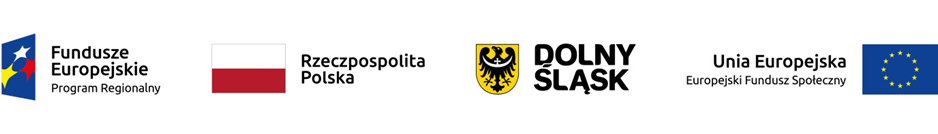 Komunikacja
Komunikacja między Wnioskodawcą, a IOK w zakresie wezwania do korekty lub uzupełnienia wniosku odbywa się elektronicznie poprzez moduł korespondencji w systemie SOWA EFS RPDS. 
W przypadku wezwań/pism przekazanych poprzez przedmiotowy system informatyczny terminy liczy się od dnia następującego po dniu wysłania ww. dokumentu. 
Wnioskodawca jest zobowiązany do odbioru korespondencji kierowanej do niego w ten sposób. Nieprzestrzeganie wskazanej formy komunikacji grozi zastosowaniem konsekwencji wynikających z informacji zawartych w samej korespondencji (np. pozostawieniem wniosku bez rozpatrzenia, odrzuceniem wniosku z powodu niespełnienia kryteriów wyboru projektów).
Składając wniosek o dofinansowanie Wnioskodawca składa również zawarte we wniosku oświadczenie, że jest świadomy skutków niezachowania obowiązującej formy komunikacji.
76
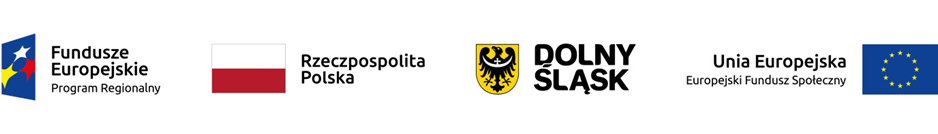 Pytania i odpowiedzi

Wyjaśnienia o charakterze ogólnym publikowane są na stronie internetowej IOK: www.rpo.dwup.pl. 

Pytania indywidualne można kierować na adres: 
promocja@dwup.pl 
lub telefonicznie: 
71 39 74 110 
71 39 74 111 
nr infolinii 0 800 300 376.
77
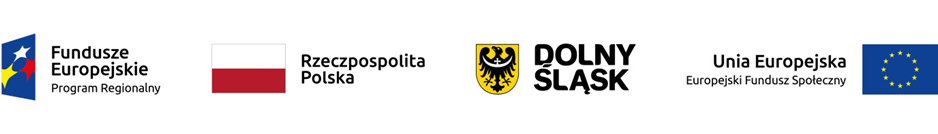 Dziękujemy za uwagę
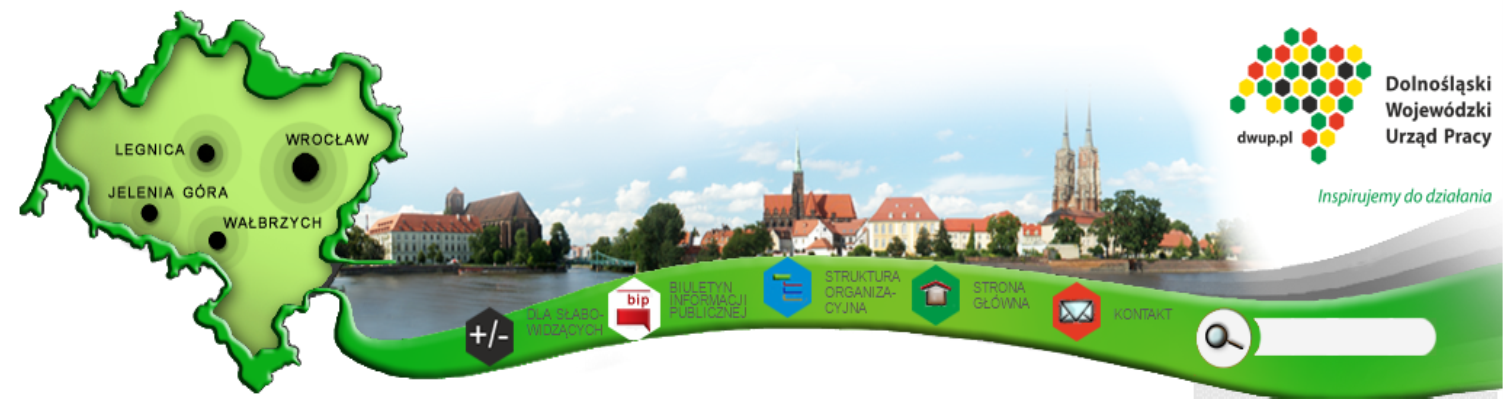 78